SAMPLE AGGREGATED DASHBOARD
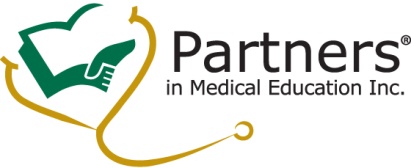 Prepared by Candace DeMaris, MAIS, Consultant
Partners in Medical Education, Inc.
Revised April 2016